Criminal Law
What is a crime?
Think-Pair-Share

How would you define a crime?
What is a crime?
What we consider a crime reflects society’s values.

How we “punish” someone will depend on how severe society sees the offence.
What is the purpose of criminal law?
Rehabilitation

We should change the way of criminals, so crime doesn’t happen again.
Deterrence

We should punish harshly so the message gets out, and crime doesn’t happen again.
Which strategy do you think is best? Explain your reasoning.
What is a crime?
The following four conditions must exist for an act to be considered a crime:  
The actions or behavior of the person must be considered immoral (wrong) by most Canadians. 

The person’s actions must cause harm to society and any individual victims.

The harm caused by the person’s actions must be serious. 

The person must be punished by the criminal justice system for their actions.
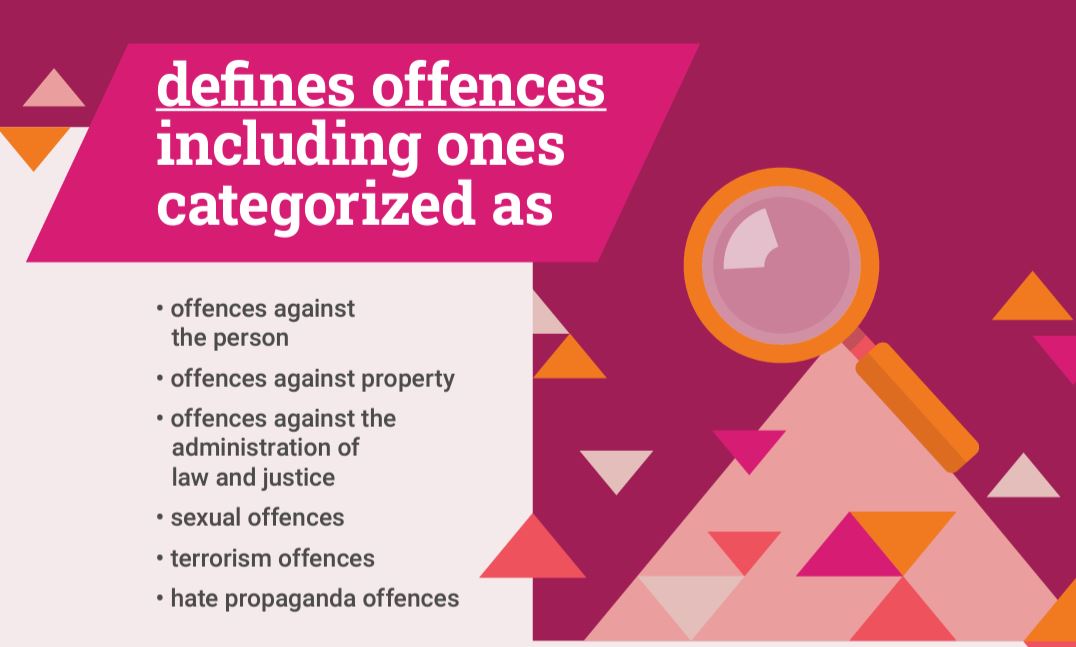 Criminal Code of Canada
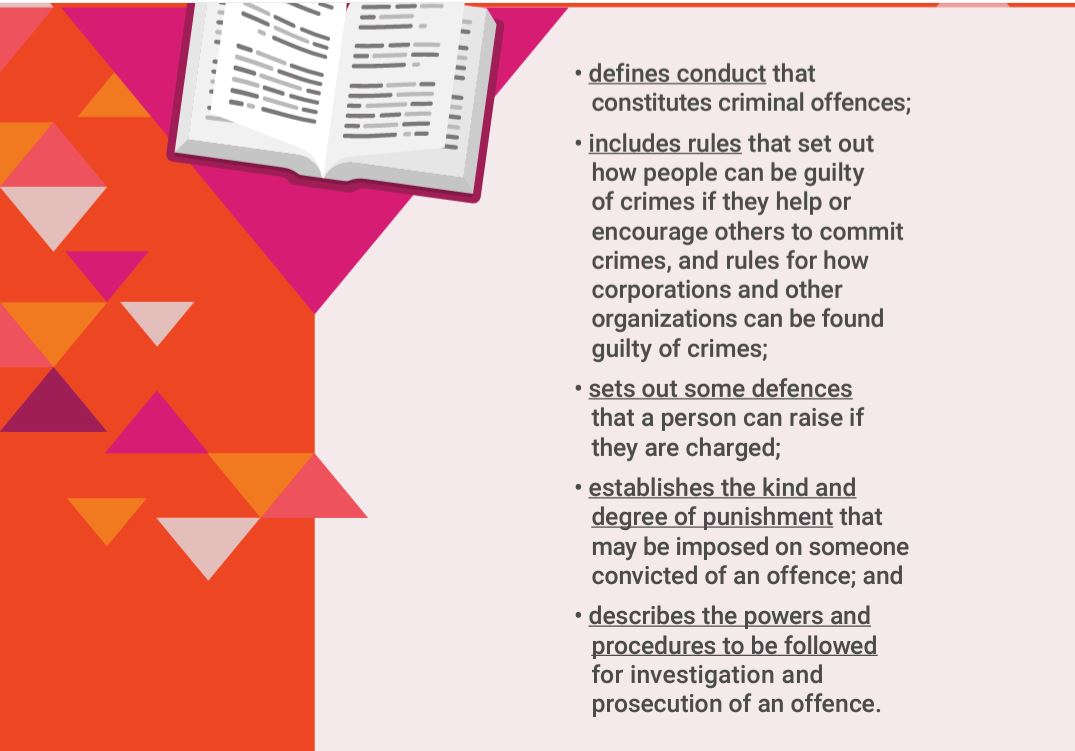 It is the main source of criminal law in Canada
It describes which acts are considered criminal offences (an action, omission, or state of being that is considered a crime, as defined in the Criminal Code or other criminal statute. 
The legal definition of any act that is prohibited (considered illegal) by the federal Criminal Code.
Making Changes to the Criminal Code
The Federal Government creates the laws that are in the Criminal Code and has the power to amend laws in and add laws to the Criminal Code. When the government changes a criminal law, the law is amended and therefore the Criminal Code is amended. 

The Criminal Code reflects actions considered by government and most Canadians as immoral. 

The government discourages and punishes immoral behavior by making it illegal (theft, murder, assault, are all included in the Criminal Code). 

As time passes, some actions are socially acceptable that were previously viewed as immoral.